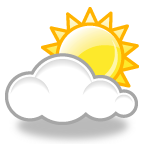 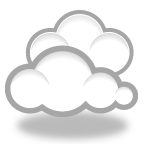 Ваш ребёнок идет в школу
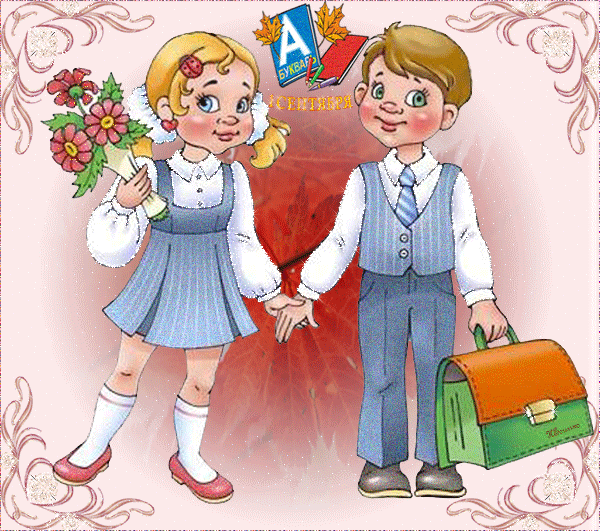 Советы и рекомендации 
родителям будущих
первоклассников

        Подготовила: Музяева Э.Р.
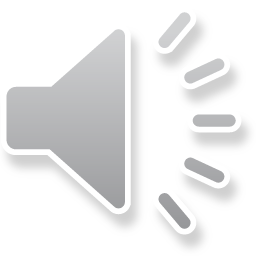 Уважаемые родители! 
 Уже совсем скоро наступит первый для вашего ребенка учебный год.
  С замиранием сердца вы проводите  таких уже взрослых, но таких еще маленьких и беззащитных малышей в школу. Что их ждёт впереди?
Что делать и как
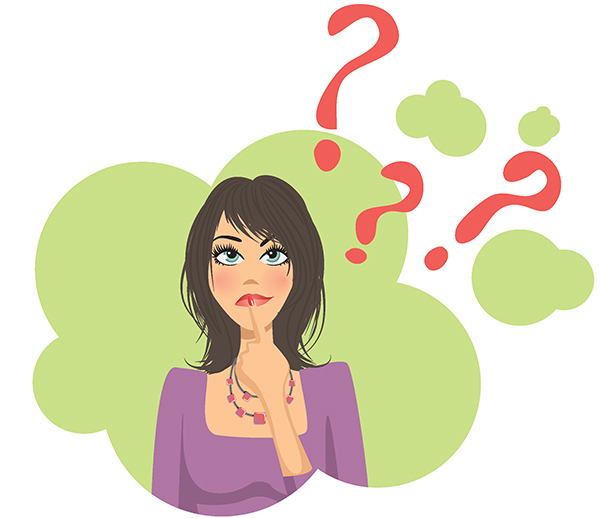 правильно распорядиться временем, оставшимся 
   до школы?
Здесь вы найдете несколько полезных советов, которые вам помогут.
1 сентября для первоклашки – это своеобразный выход в Новый Большой и Неизведанный мир. Мир, который изменит его привычный до этого образ жизни, мир, в котором ему придется общаться с большим количеством новых незнакомых ему людей, мир который каждый день преподносит новые сюрпризы и не всегда приятные.
Важнее всего, отдавая ребенка в школу, создать ему максимально комфортные условия. Не гнаться за престижем, успешностью и прочее, а сделать все, чтобы первокласснику было комфортно. Это позволяет избежать очень многих проблем в будущем.
Делитесь своими приятными впечатлениями о своей школьной жизни, интересными историями. Расскажите ребенку, что у него появятся друзья, с которыми он будет играть и общаться на переменках, на уроках он узнает много нового, интересного и полезного.
9 подсказок для родителей первоклассника:
* 1.  Поддержите в ребенке его стремление стать школьником. Ваша искренняя заинтересованность в его школьных делах и заботах, серьезное отношение к его первым достижениям и возможным трудностям помогут первокласснику подтвердить значимость его нового положения и деятельности.
   * 2. Обсудите с ребенком те правила и нормы, с которыми он встретился в школе. Объясните их необходимость и целесообразность.
   * 3. Ваш ребенок пришел в школу, чтобы учиться. Когда человек     учится, у него может что-то не сразу получаться, это естественно.   Ребенок имеет право на ошибку.
* 4. Составьте вместе с первоклассником 
    распорядок дня, следите за его соблюдением. 
   * 5. Не пропускайте трудности, возможные у ребенка на начальном этапе овладения учебными навыками. Если у первоклассника, например, есть логопедические проблемы, постарайтесь справиться с ними на первом году обучения. 
  * 6. Поддержите первоклассника в его желании добиться успеха. В каждой работе обязательно найдите, за что можно было бы его похвалить. Помните, что похвала и эмоциональная поддержка ("Молодец!", "Ты так хорошо справился!") способны заметно повысить интеллектуальные достижения      
                                                                         человека.
* 7. Если вас что-то беспокоит в поведении ребенка,
 его учебных делах, не стесняйтесь обращаться за советом и консультацией к учителю или школьному психологу. *   8.  С поступлением в школу в жизни вашего ребенка появился человек более авторитетный, чем вы. Это учитель. Уважайте мнение первоклассника о своем педагоге.
  * 9.  Учение - это нелегкий и ответственный труд. Поступление в школу существенно меняет жизнь ребенка, но не должно лишать ее многообразия, радости, игры. У первоклассника должно оставаться достаточно времени для игровых занятий.
А ЧТО ЗНАЧИТ ПОДГОТОВИТЬ: 
 НАУЧИТЬ ЧИТАТЬ И ПИСАТЬ?
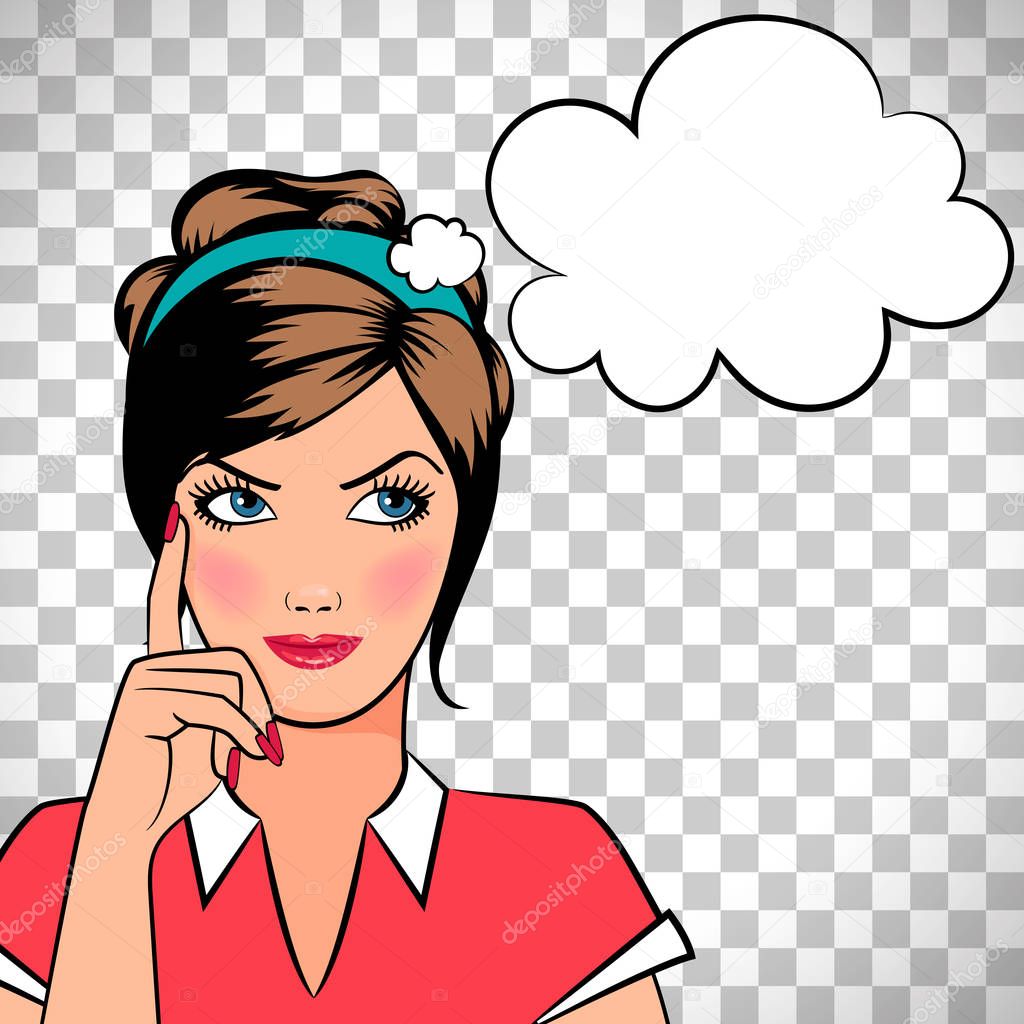 ОТВЕТ ПРОСТ:
 для готовности к школьному обучению не принципиально, 
на самом деле, умеет ли ребенок читать или считать. 
                                   Но есть вещи,
                             принципиальные. 
                    
                                  КАКИЕ?
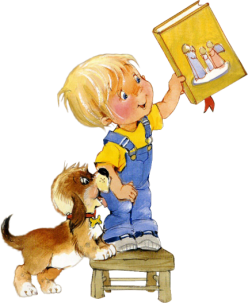 *Знать свое имя и фамилию, адрес, имена членов семьи. 
*Знать времена года, названия месяцев, дней недели, уметь различать цвета. 
*Уметь пересчитывать группы предметов в пределах 10. 
*Уметь увеличивать или уменьшать группу предметов на заданное количество (решение задач с группами предметов), уравнивать множество предметов. 
*Уметь сравнивать группы предметов - больше, меньше или равно.
 *Уметь объединять предметы в группы (мебель, транспорт, одежда, обувь, растения, животные и т. д).
*Уметь находить в группе предметов лишний. Например, из группы «Одежда» убрать цветок. 
*Уметь высказывать свое мнение, построив законченное предложение.
 *Иметь элементарные представления об окружающем мире: о профессиях, о предметах живой и неживой природы, о правилах поведения в общественных местах. 
*Иметь пространственные представления (право, лево, вверх, вниз, под, над, из-за, из-под чего-либо). 
*Уметь культурно общаться с другими детьми. 
  Слушать старших и выполнять их распоряжения.
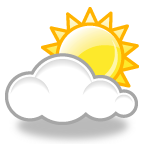 Помогайте своему ребенку, и он 
скажет вам СПАСИБО!
   Не ругайте его за неудачи, обязательно 
находите положительные стороны,
 вы его крепость и опора!
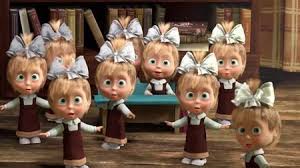 ЖЕЛАЮ ВАМ УДАЧИ!